The Simulation on the beam lifetime measurement of BEPC-Ⅱbased on C.Sun’s scheme
Physics Division
 Hongjin Fu
一.模拟实验的方法概述
类似于之前在极化建立过程中对束流寿命的模拟测量。
  
1. ‘真实’的非极化和极化束流寿命的生成
   首先利用Bmad程序计算特定腔压（1MV,1.55MV和3MV）下不同流强的平衡极化和非极化托歇克寿命，将这些理论值作为‘真实值’。平衡极化度和极化建立时间是已知的。
二.模拟实验的结果
模拟实验选取了一系列单束团流强，‘测量’了 它们的非极化和极化束流。
   bc=[20.0, 18.0, 15.0, 12.0, 11.0, 10.0, 9.0, 8.0, 7.0, 6.66667, 6.0, 5.5, 5.0, 4.5, 4.0, 3.5, 3.33333]（mA）
   由于在长衰减过程中，高流强时束流极化度低，而低流强时流强测量相对误差较大，因此主要考查中间流强的情况。
   此外，还给出了理论的极化引起的托歇克寿命相对变化曲线和测量的托歇克。
   设置了不同的流强测量标准误差、短衰减时间和不同腔压，更完备地研究单束团流强的设置。
1. 高流强误差
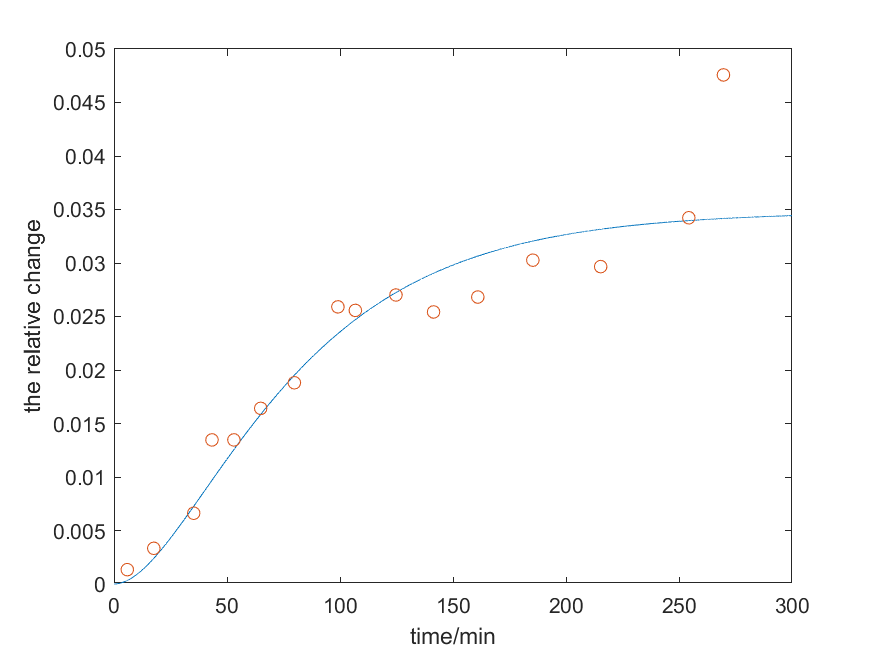 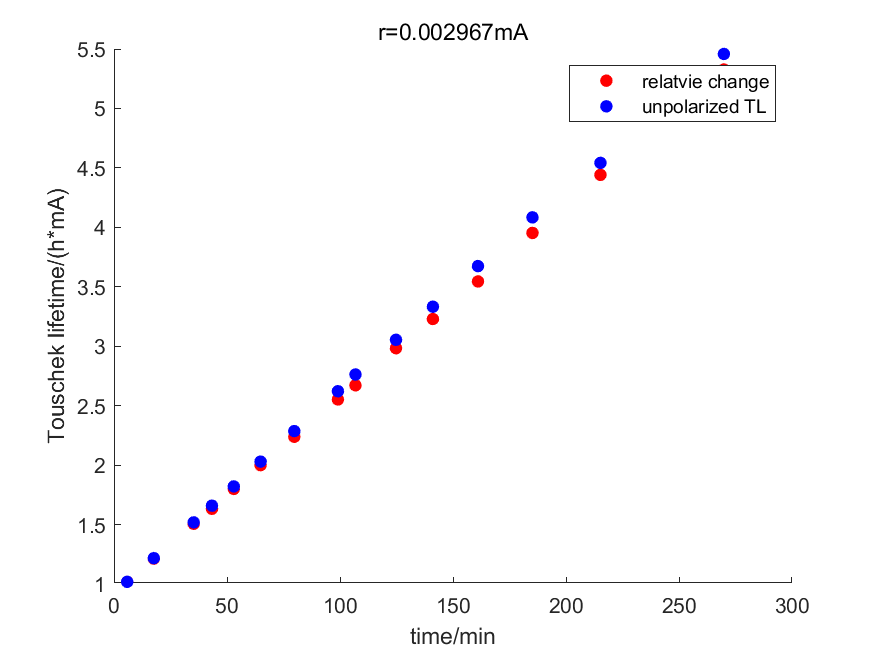 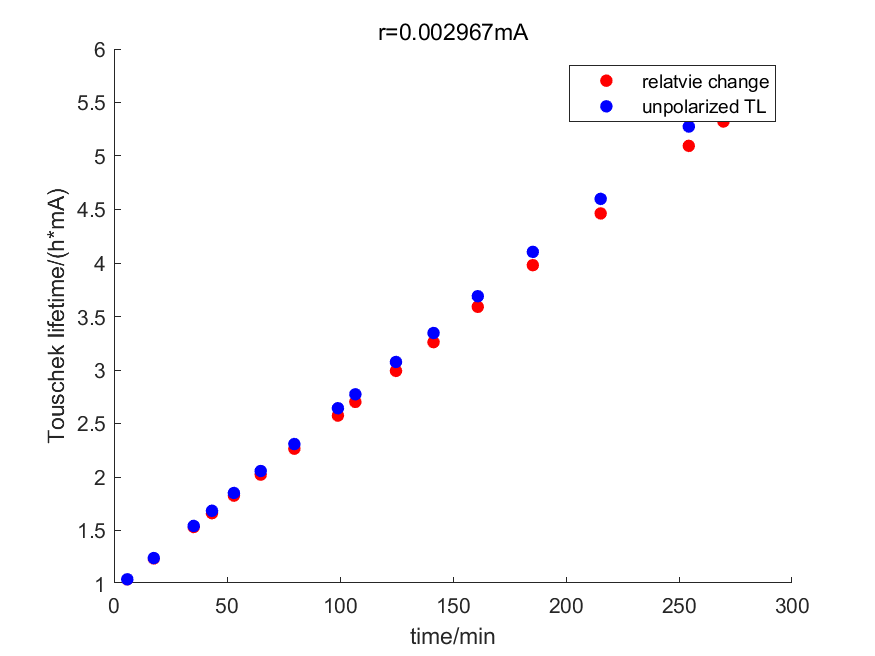 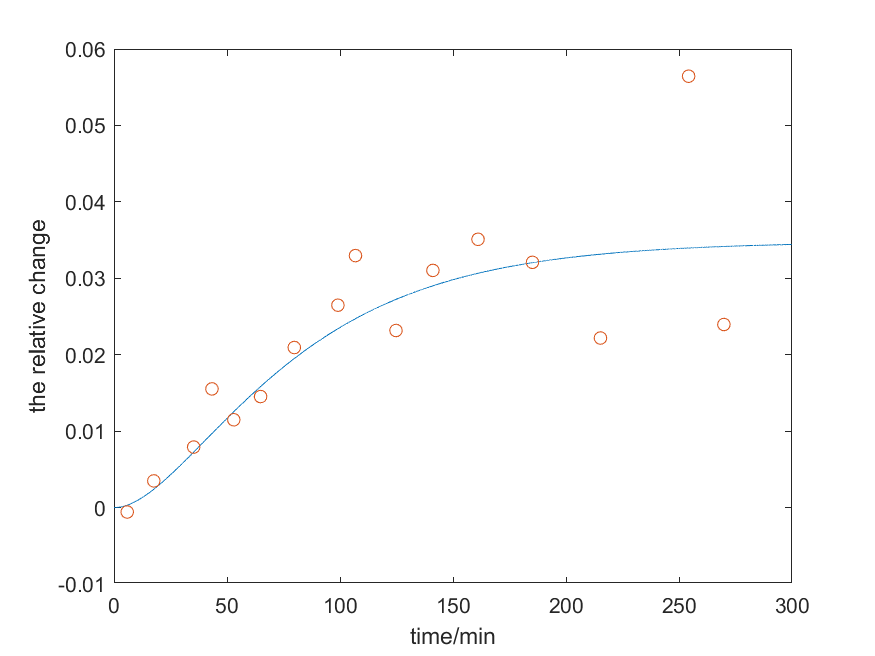 480个流强点8分钟
300个流强点5分钟
1.2 1.55MV腔压
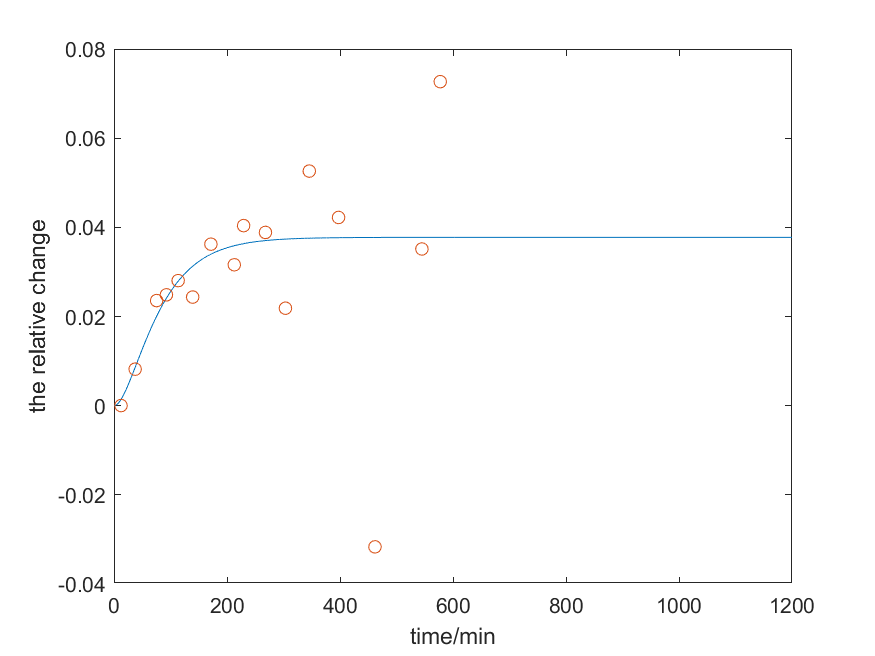 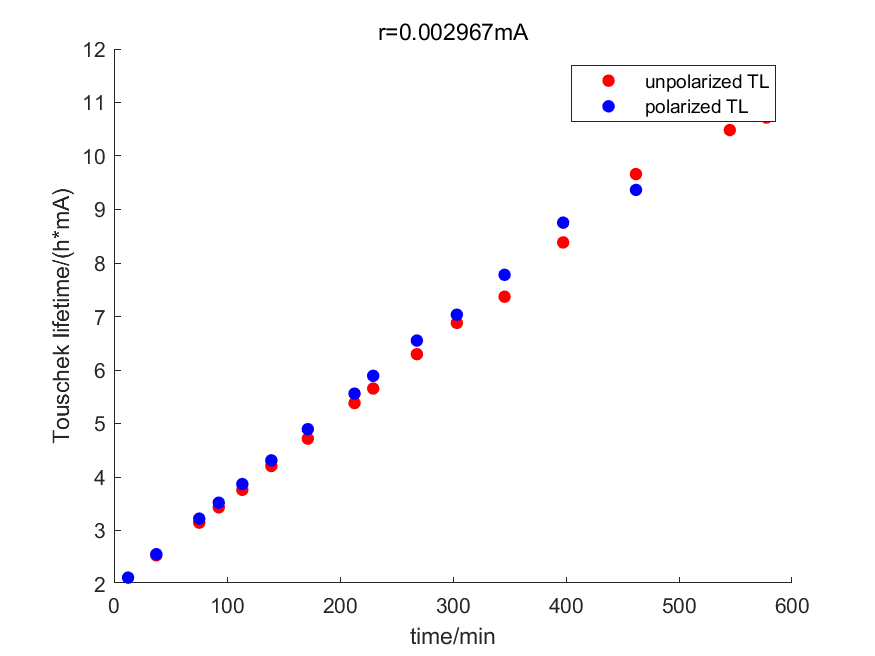 300个流强点5分钟
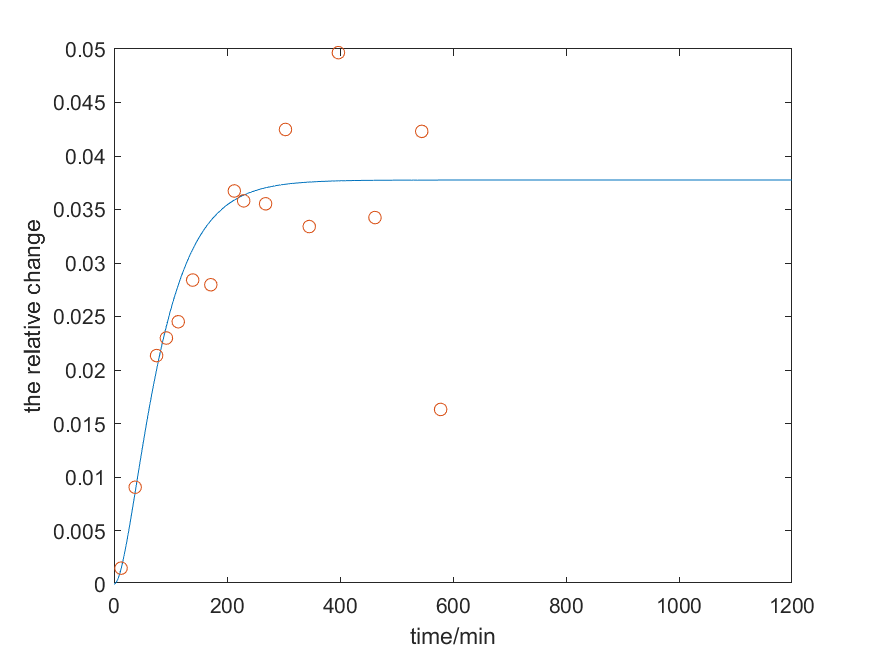 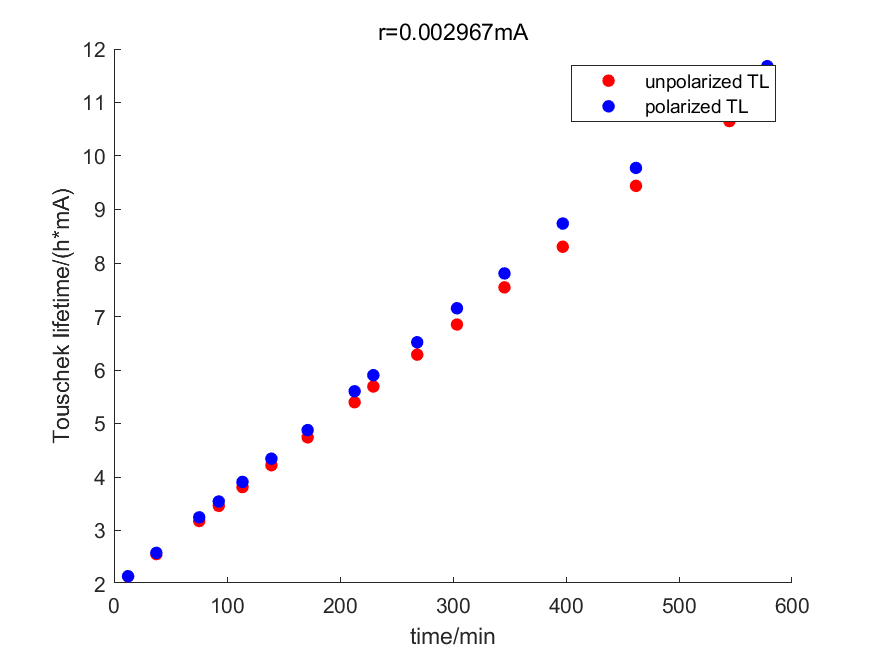 480个流强点8分钟
1.3 腔压3.00MV
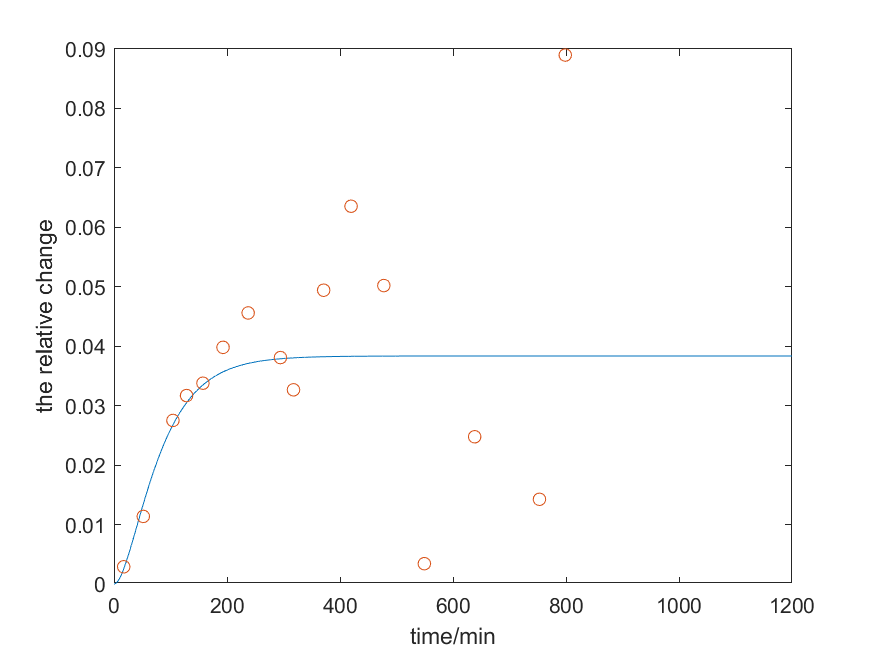 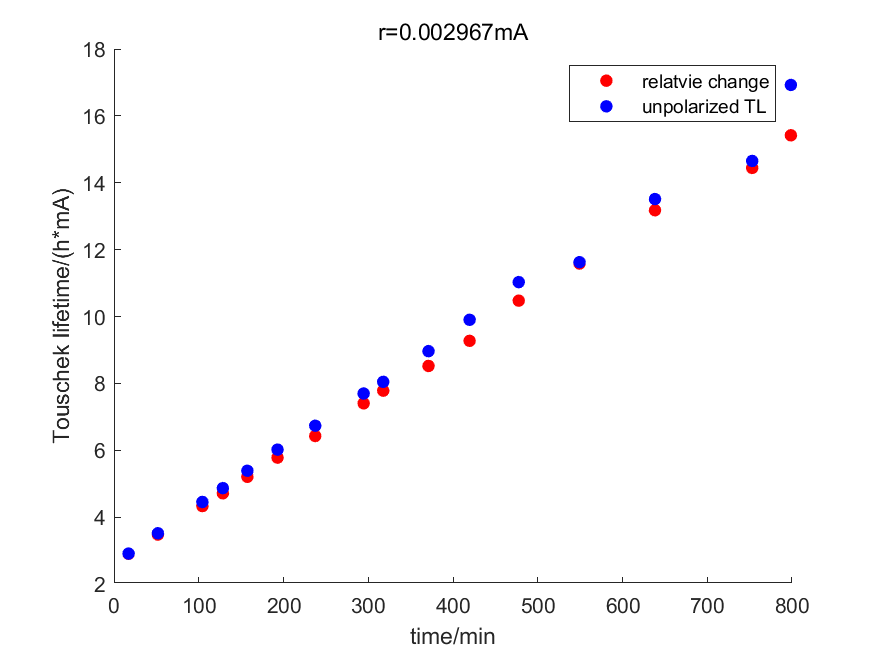 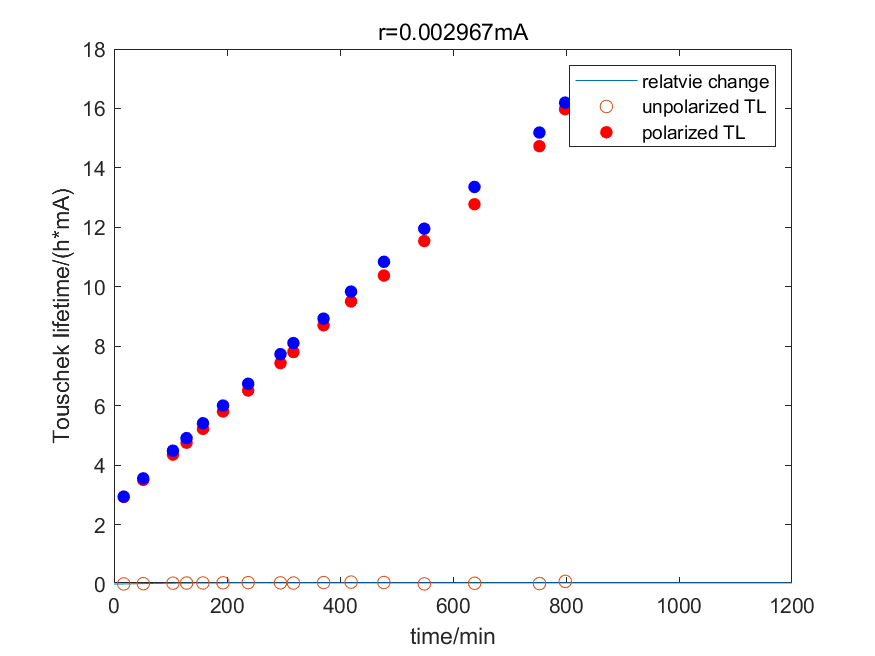 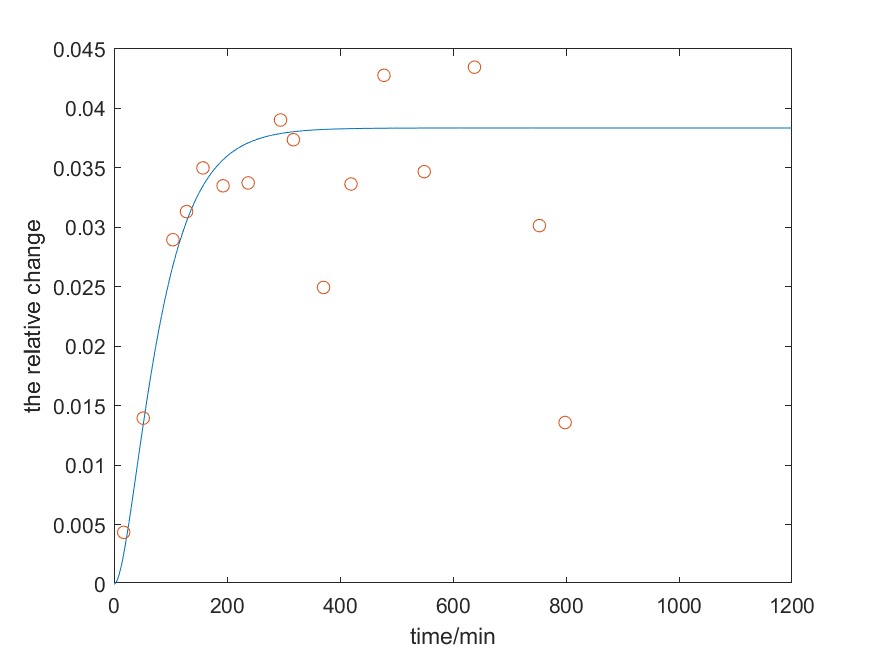 2.中等流强误差
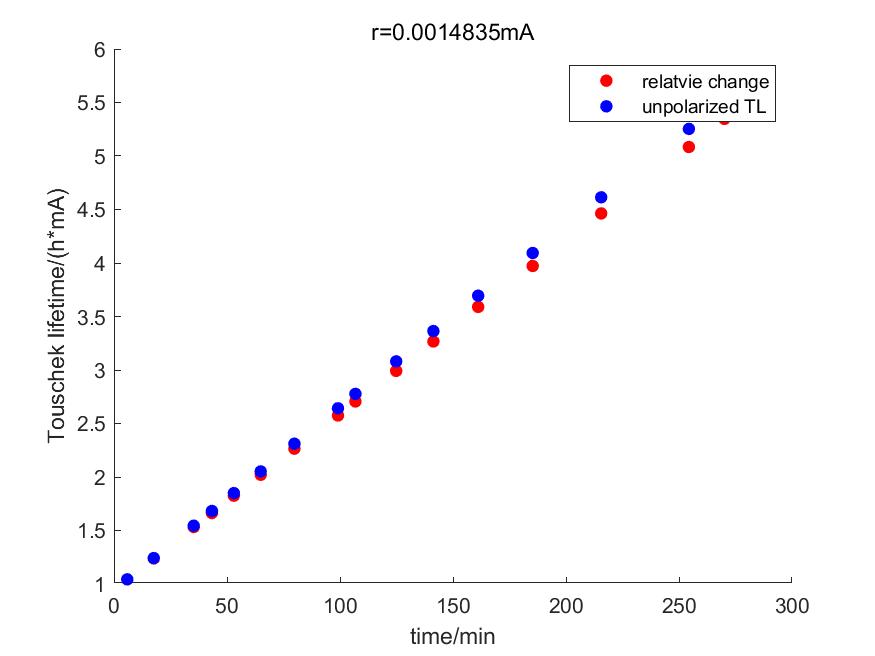 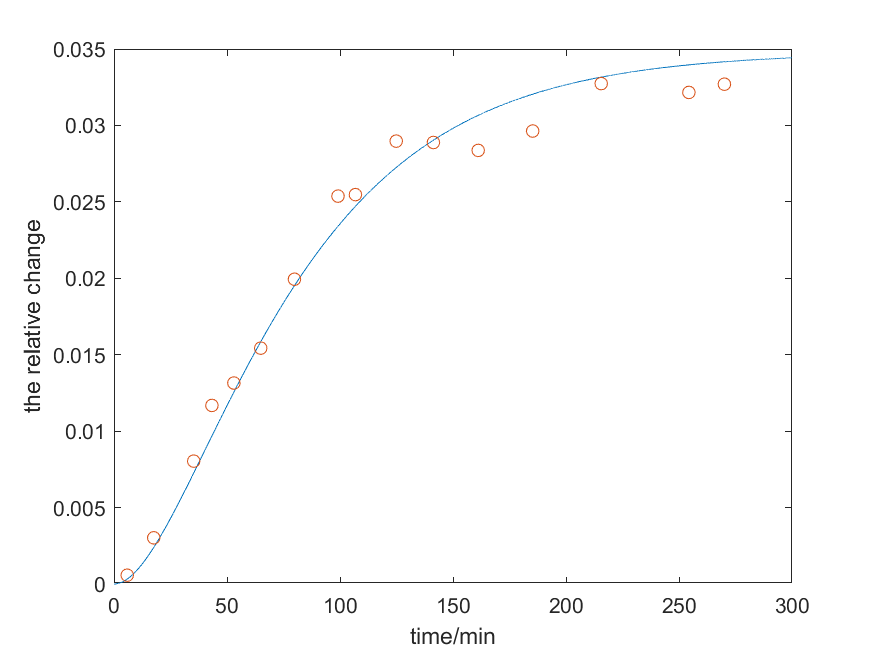 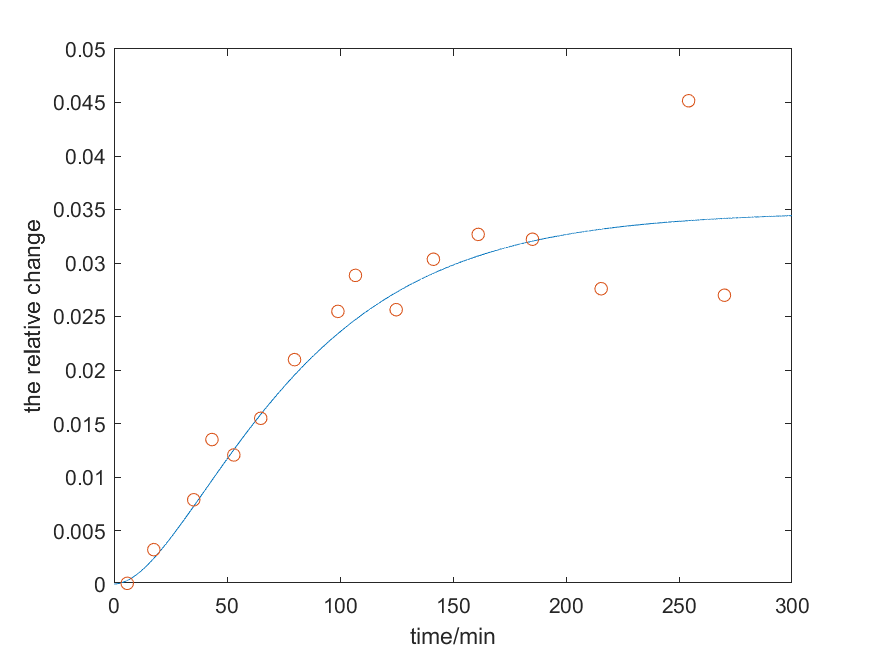 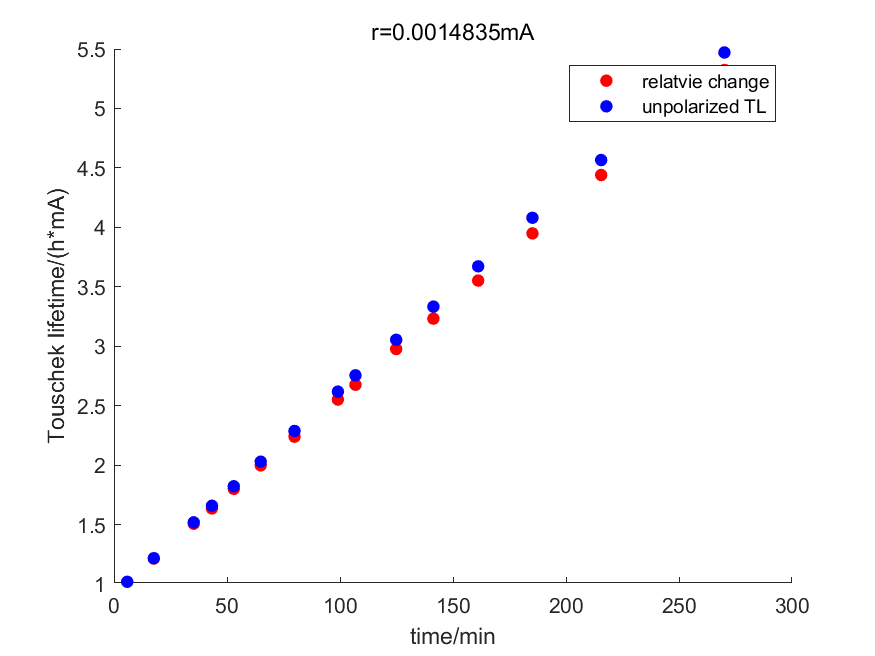 300个流强点5分钟
480个流强点8分钟
2.2 腔压1.55 MV
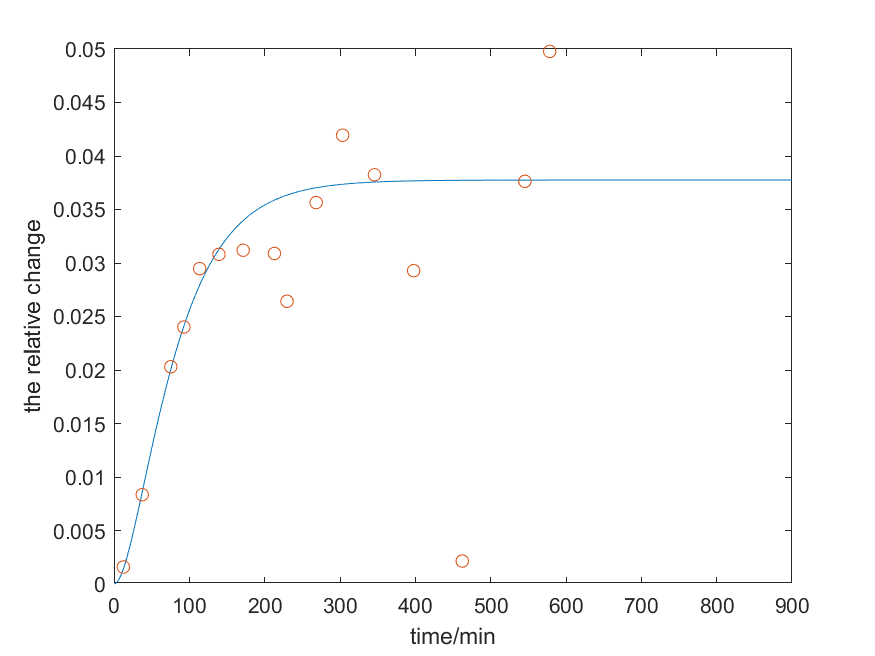 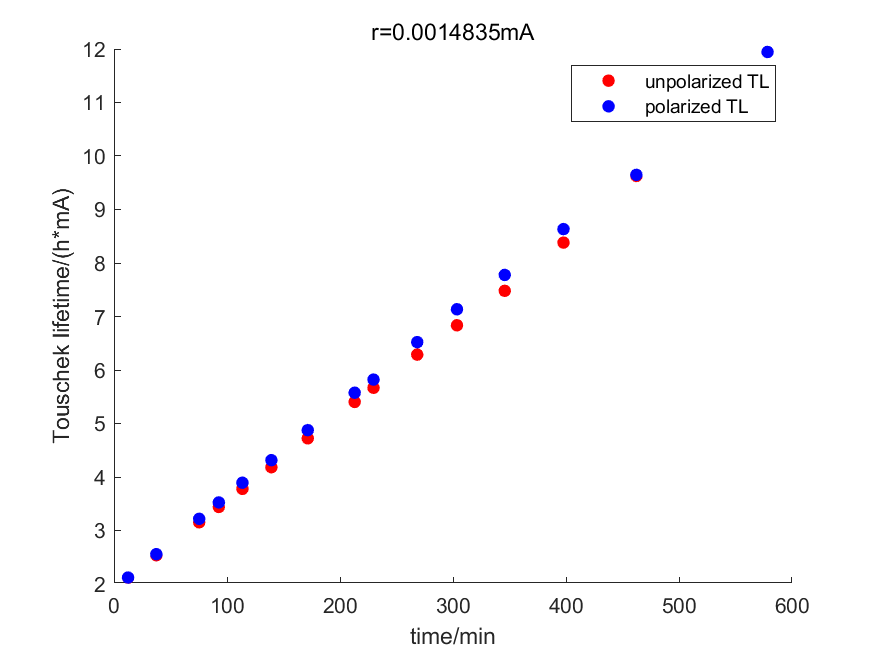 300个流强点5分钟
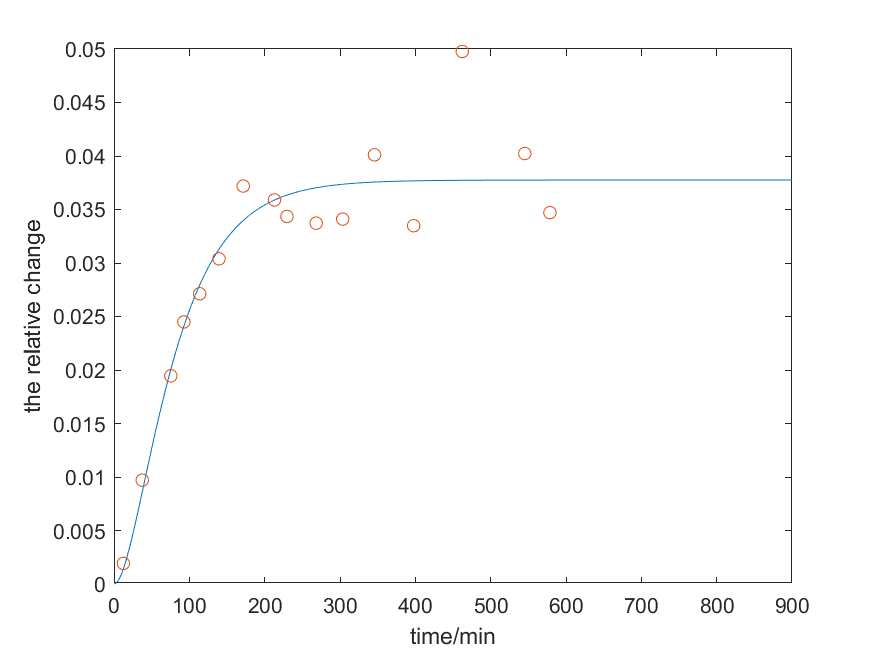 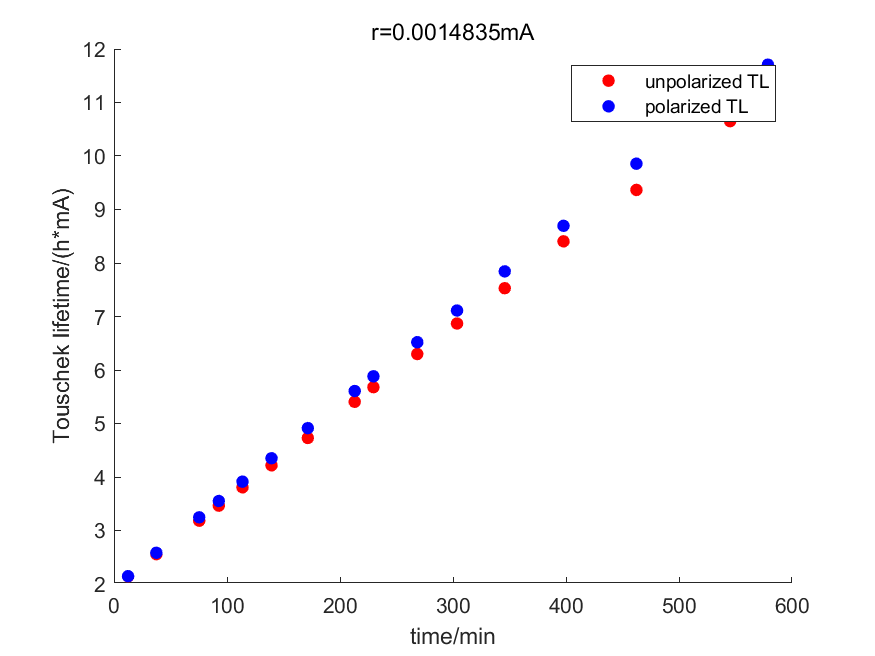 480个流强点8分钟
2.3 腔压3.00MV
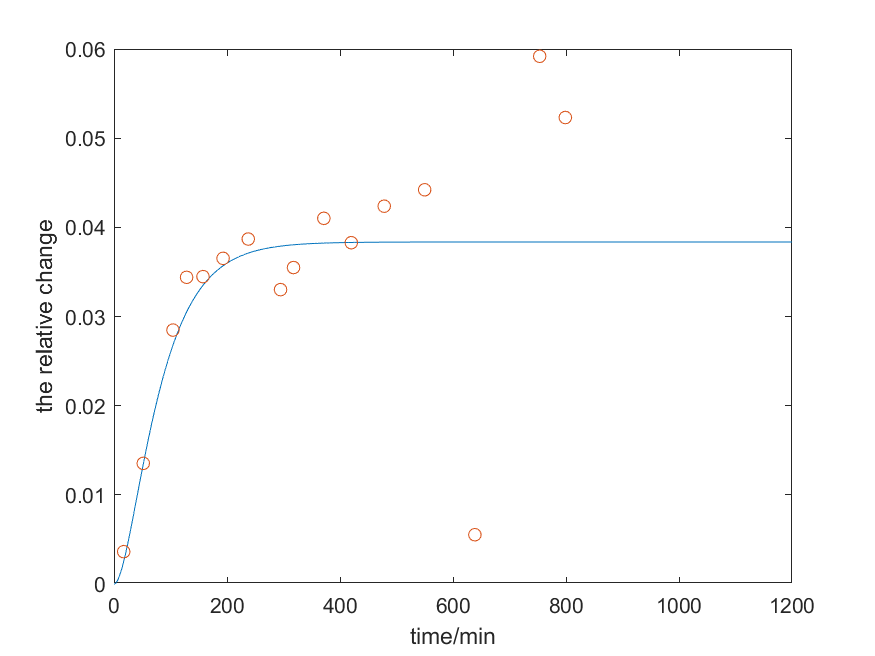 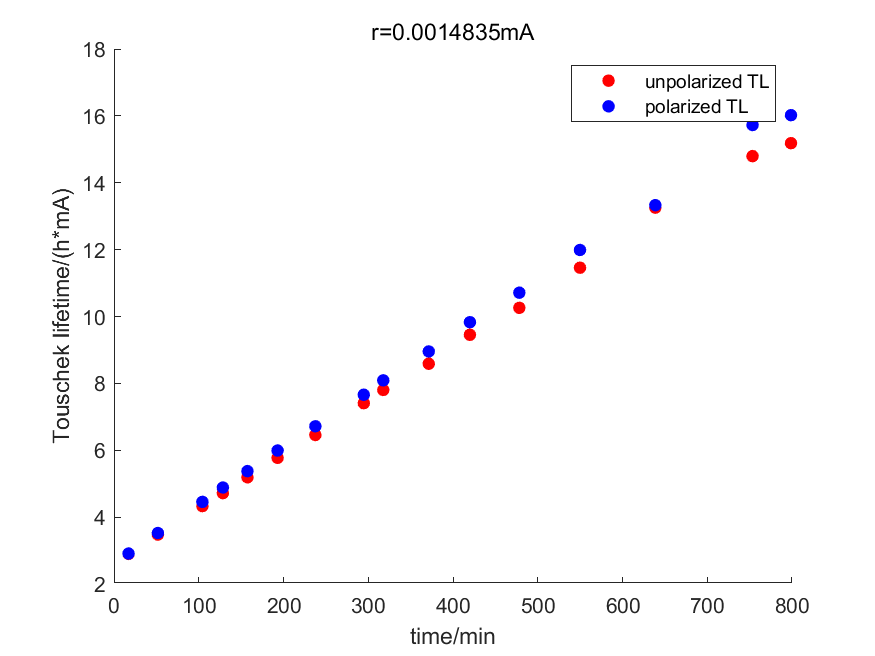 300个流强点5分钟
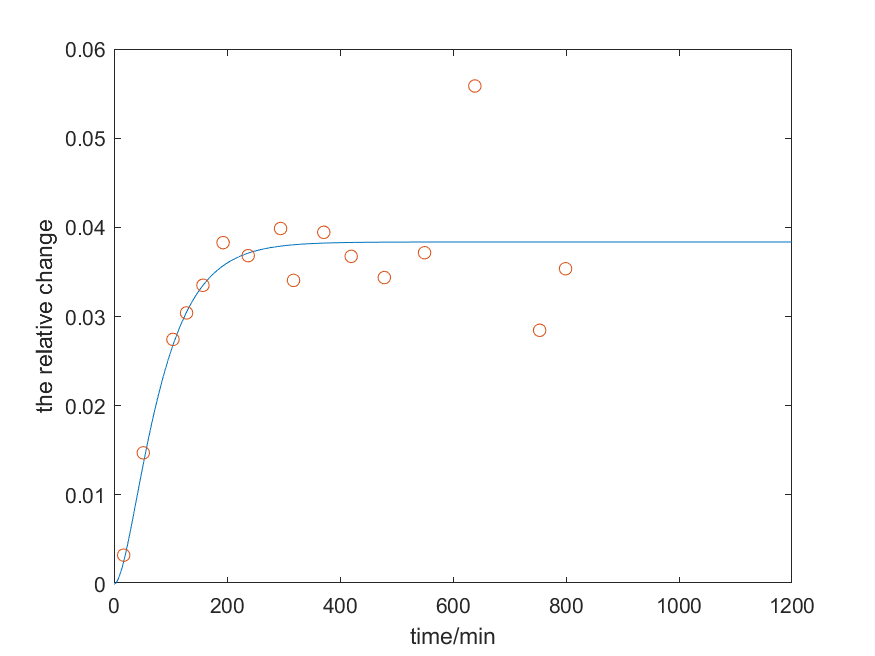 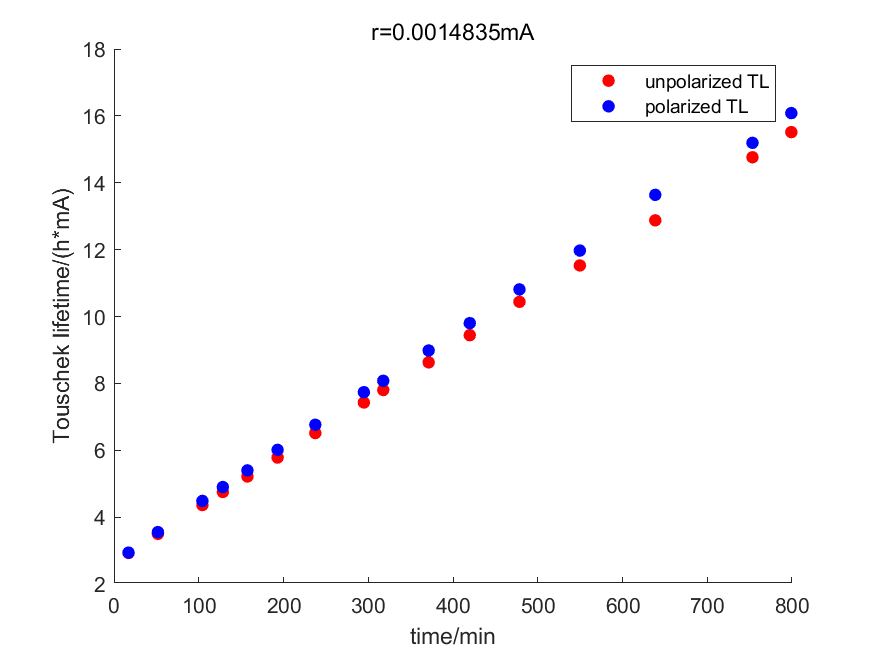 480个流强点8分钟
3.低流强测量误差
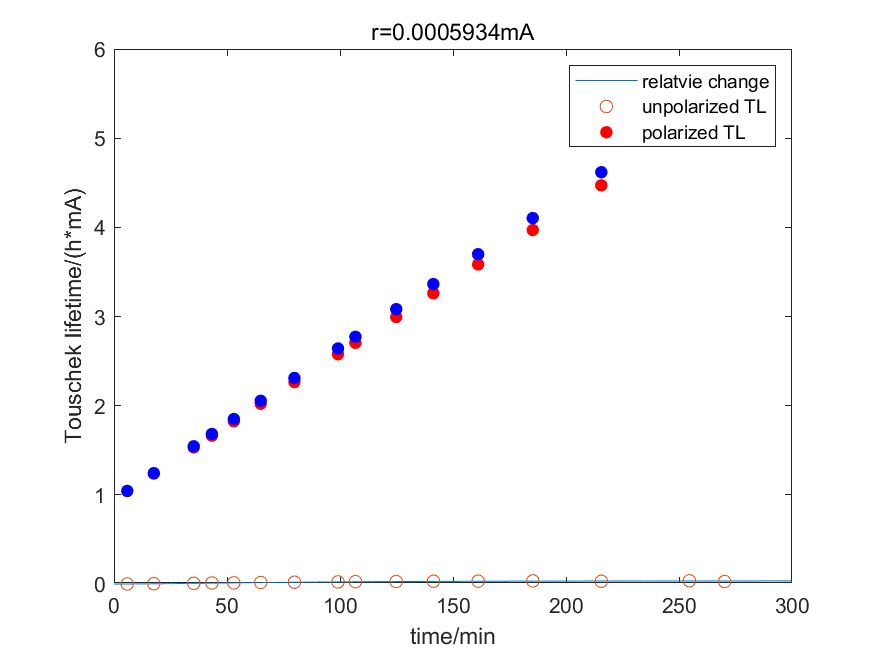 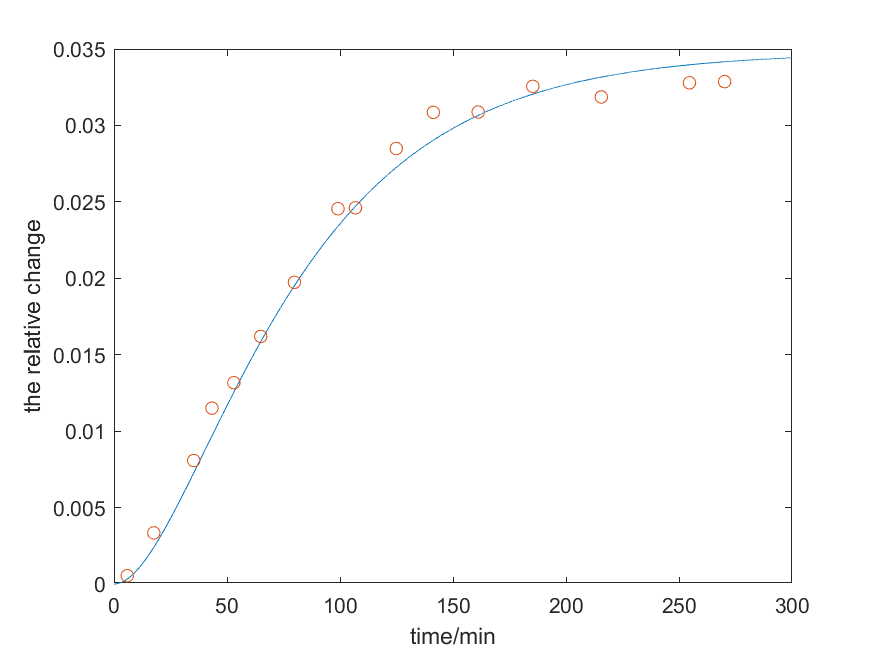 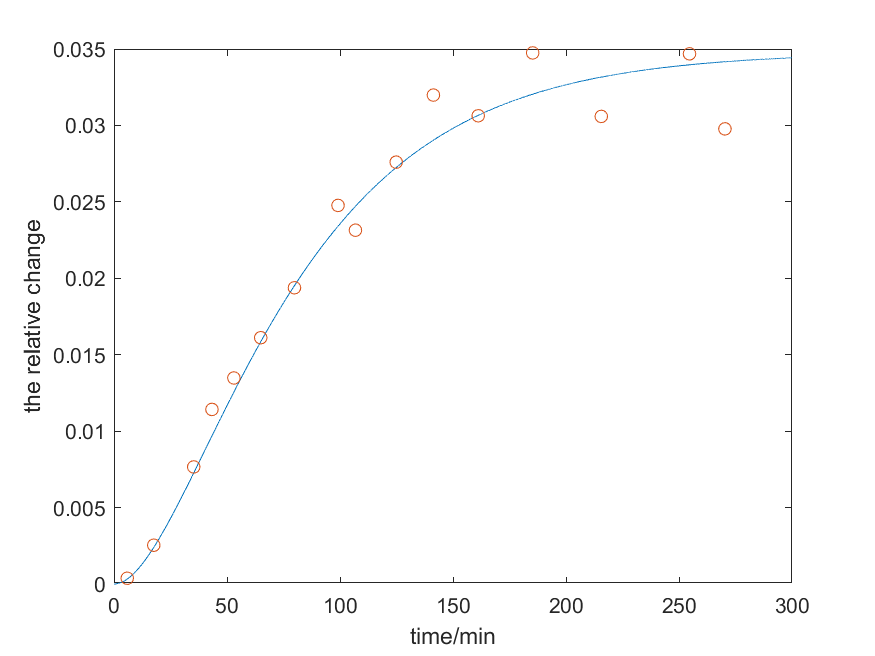 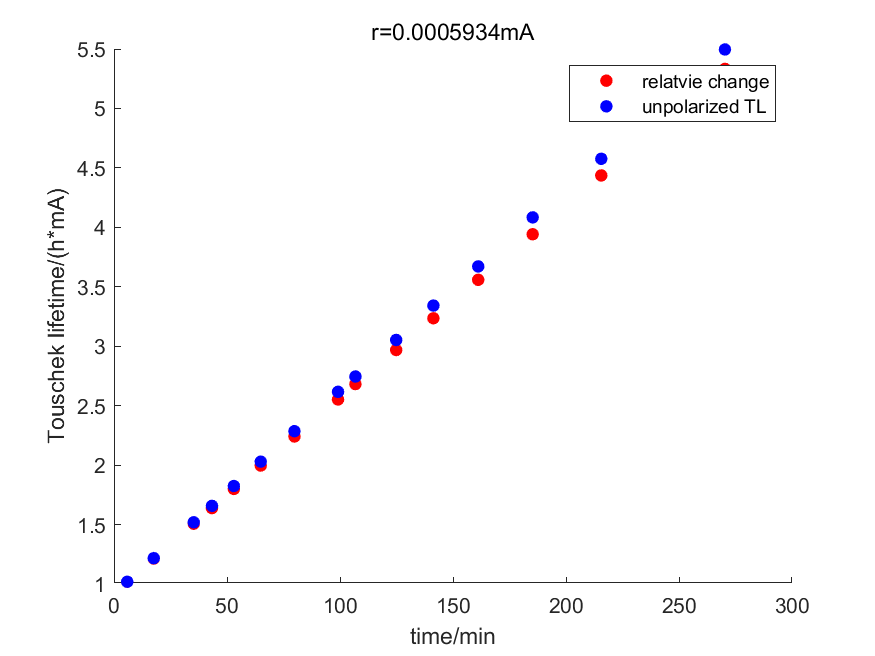 300个流强点5分钟
480个流强点8分钟
3.2 腔压1.55MV
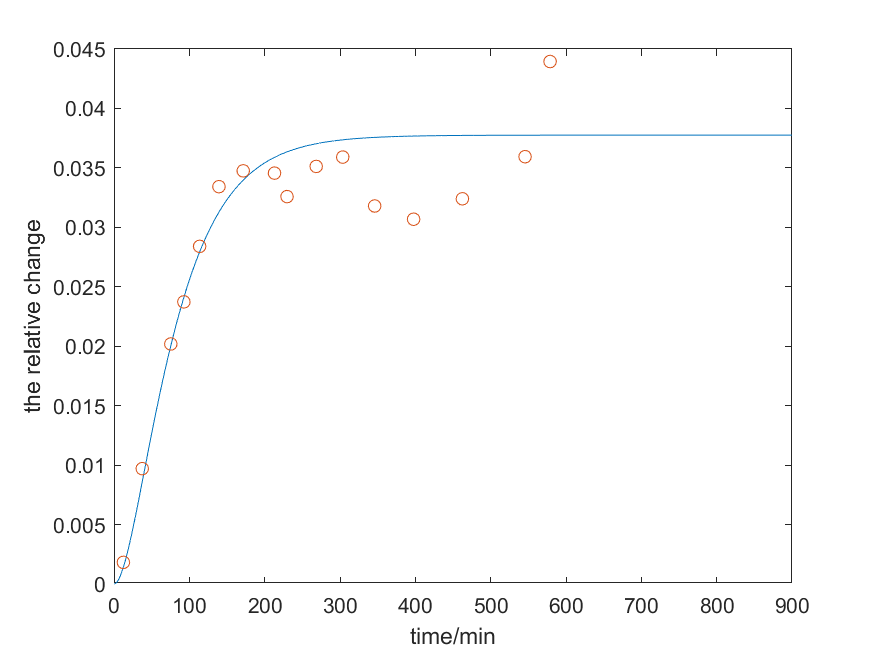 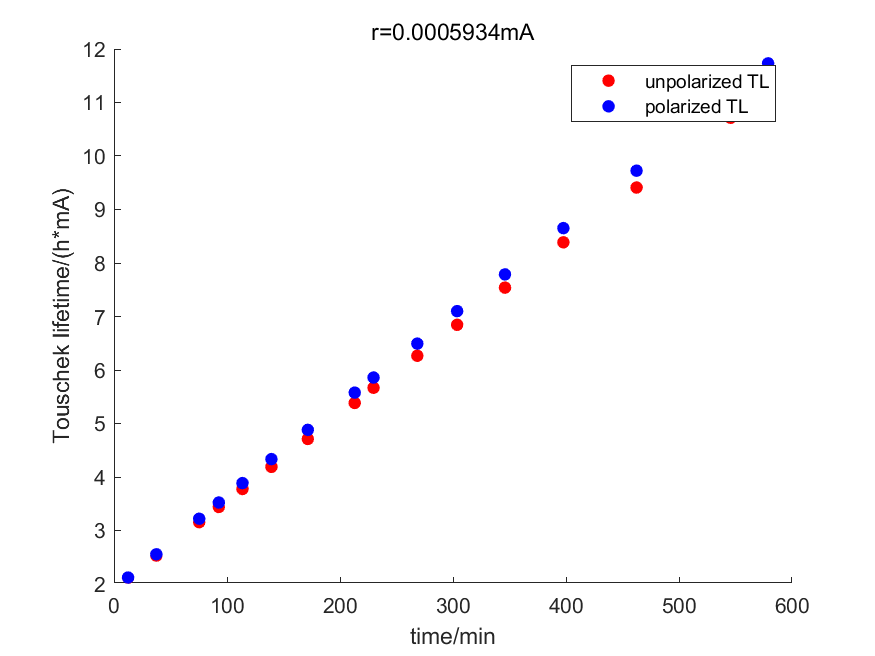 300个流强点5分钟
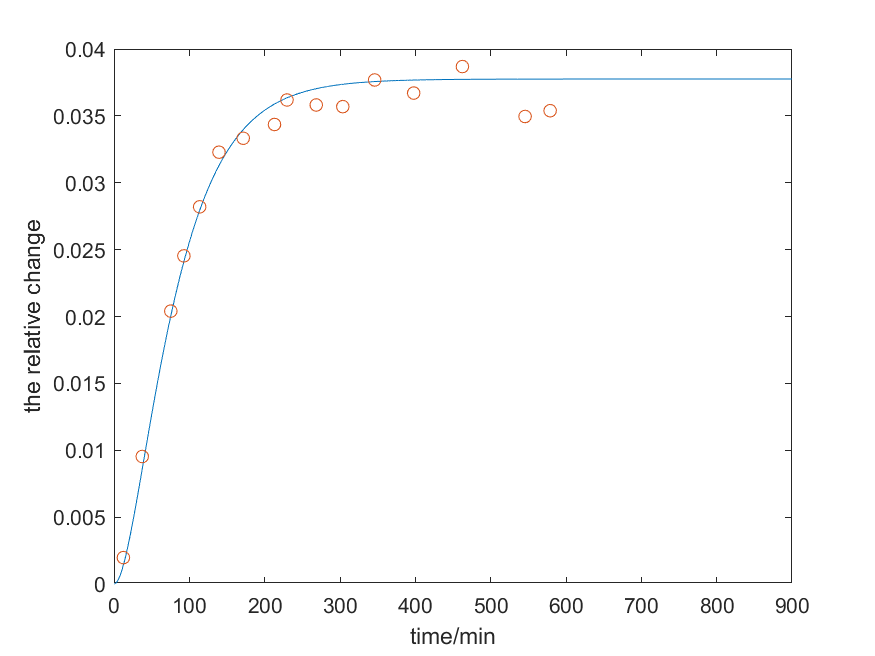 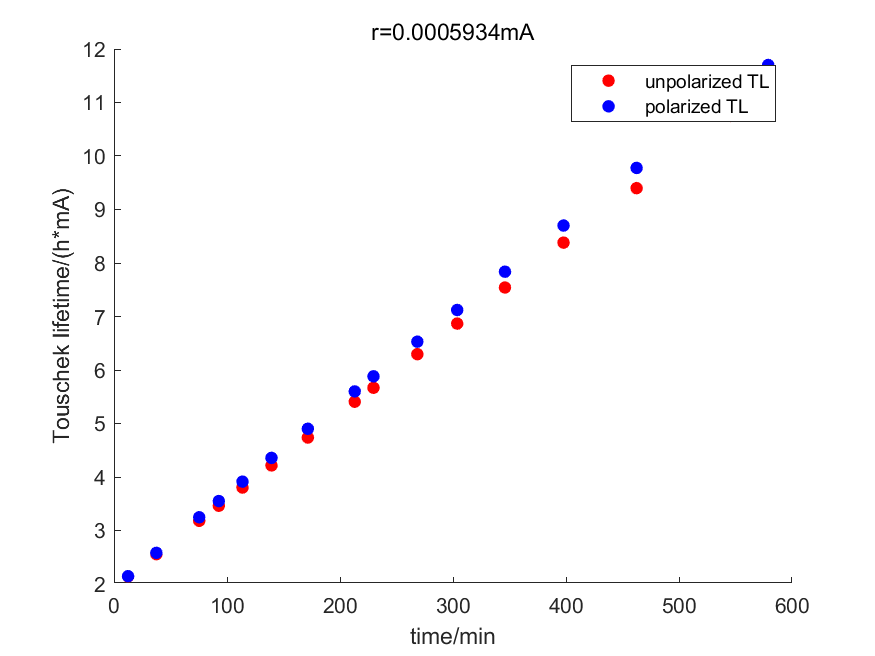 480个流强点8分钟
3.3 腔压3.00MV
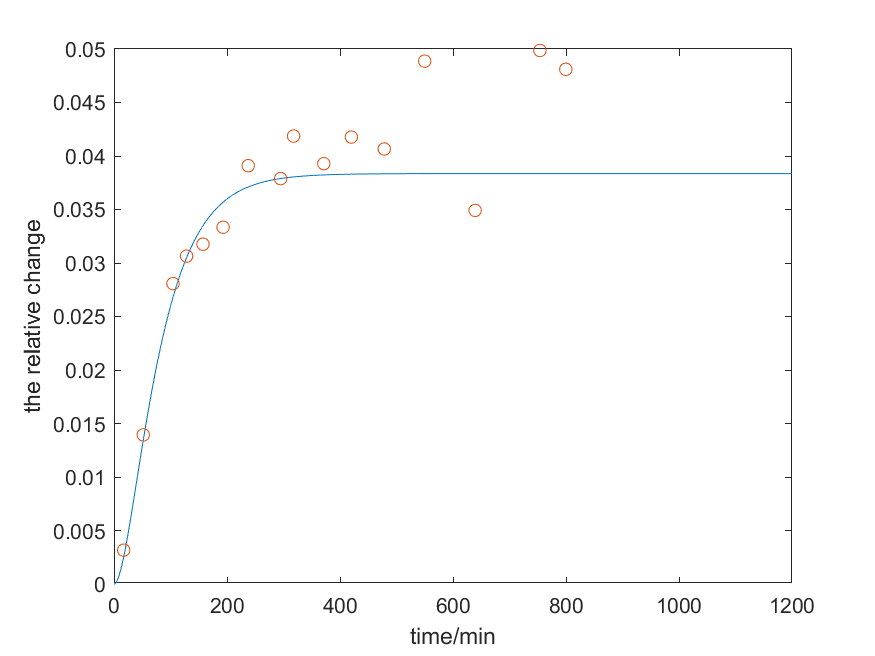 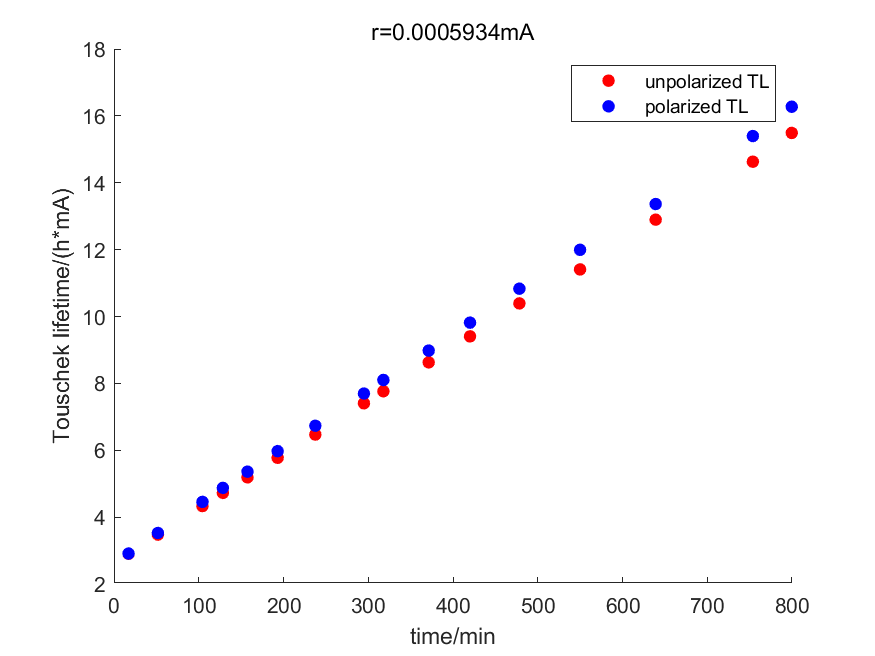 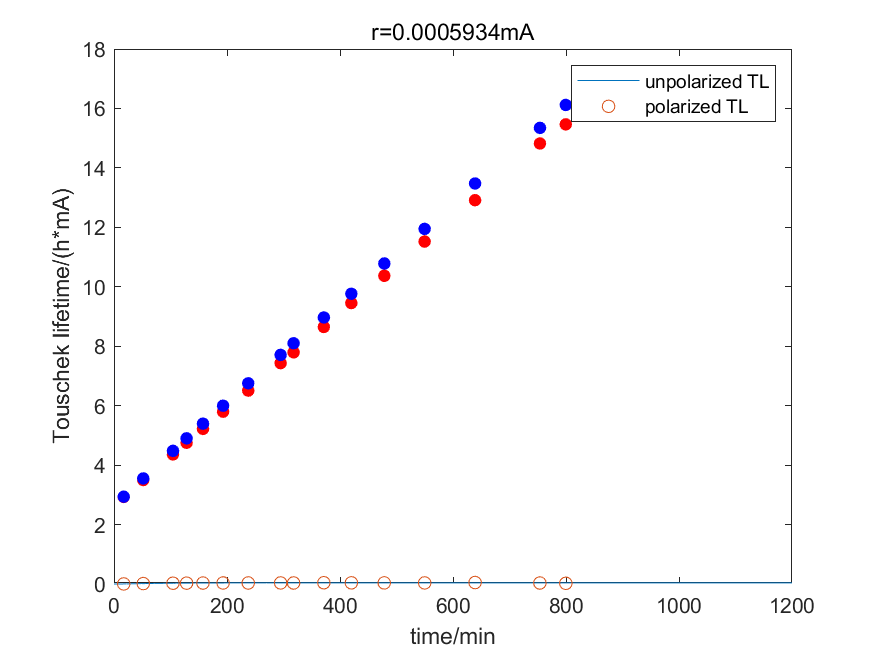 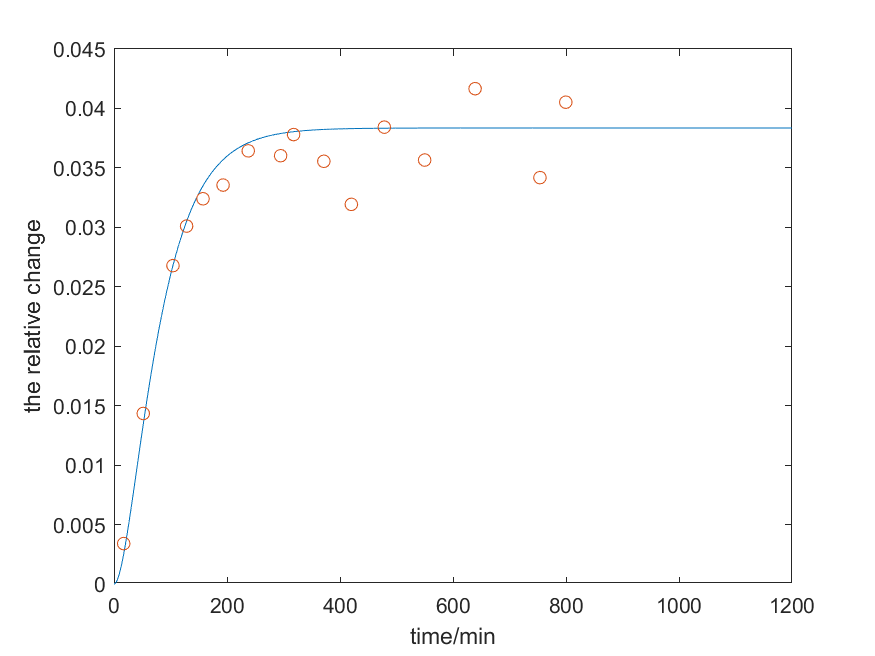 三.曲线和参数拟合
3.1   1.00MV高流强误差短衰减8分钟
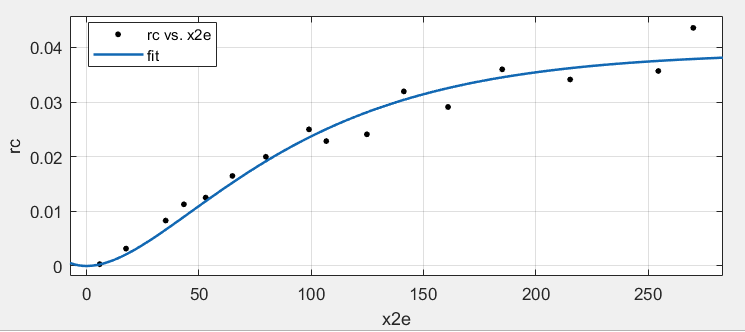 使用所有点
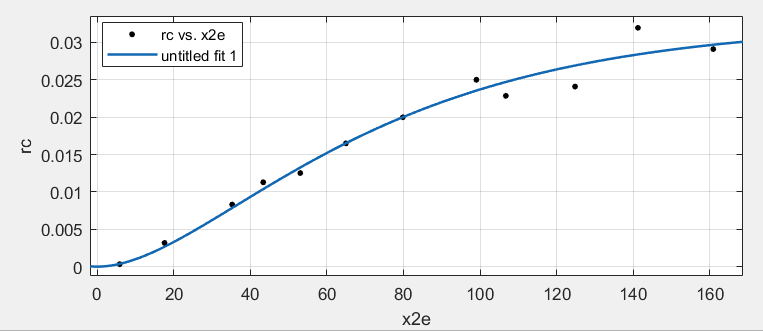 使用单束团流强不低于5mA的点
3.2   1.55MV高流强误差短衰减8分钟
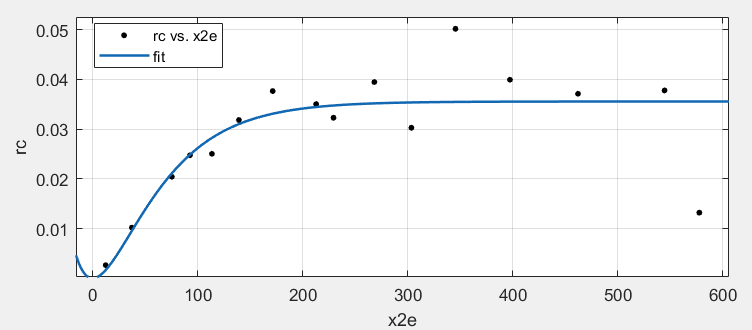 使用所有点
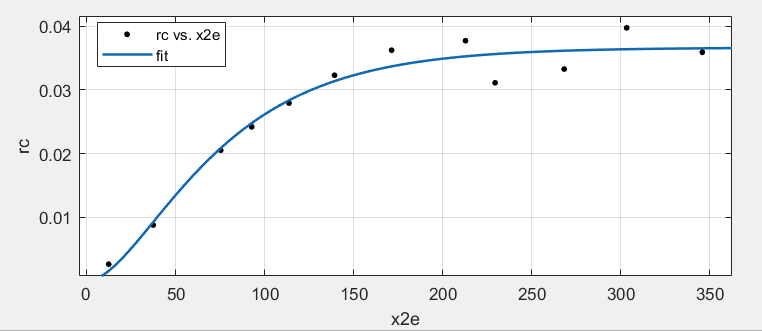 使用单束团流强不低于5mA的点
3.3 1.55MV中等流强误差短衰减8分钟
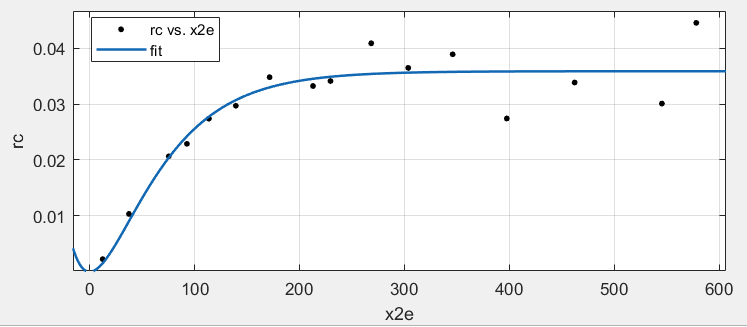 使用所有点
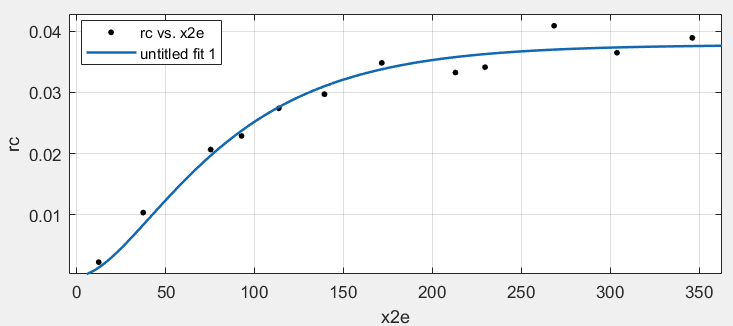 使用单束团流强不低于5mA的点
四.总结
1.腔压为1MV时，托歇克寿命最短，‘测量值’与‘真实值’的偏差最小，同时需要的长衰减的实验时间也最短。从20mA衰减到5mA预期粗略估计需要5小时。
2.单束团低于5mA后 相对改变显著偏离真实值，因此实验时应该尽量多测量中等束团时流强的束流寿命。
   建议的填充的单束团流强为：
   20，15，13，11，10，9，8，7.5，7，6.5，6，5（mA）

3. 前面的短衰减时间约为8~10分钟较好，这与极化时间和托歇克寿命有关。
BEPC-Ⅱ插入件磁铁对极化的影响